ALIANZAS PRODUCTIVAS
CREANDO VALOR EN LA PEQUEÑA AGRICULTURA
RODRIGO PAVEZ OLIVOS, ING. AGR. MBA.
ENCARGADO NACIONAL ALIANZAS PRODUCTIVAS
OCTUBRE 2020
Objetivo
¿Qué es el Programa?
Instrumento de Apoyo técnico y de inversiones a pequeños agricultores INDAP.
MM$5.000 de presupuesto anual ($3.500 AT-$1.500 inv)
Presencia Nacional, Implementación Regional.
Todo tipo de Empresas que sean PODER COMPRADOR.
Duración de 4 años
Cofinanciamiento tripartito
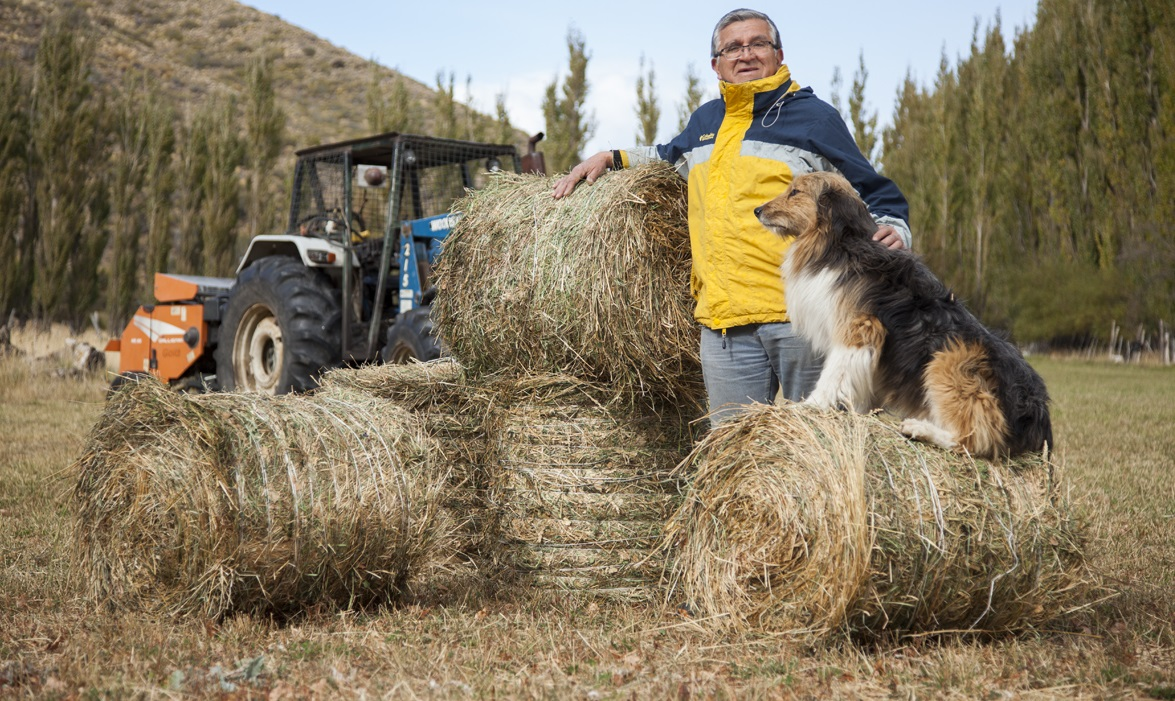 ¿Cuál es el perfil de un usuario INDAP?
Ingresos principales por actividad agropecuaria.
Máximo 12 Hectáreas de Riego Básico (HRB).
3.500 UF activos (Fuente: Registro social hogares).
Cualquier tipo de tenencia.
¿Qué apoyos contempla para los agricultores?
Entre 50 Y 70% 
cofinanciamiento INDAP
¿Cómo opera?
Valorizar aporte hasta 50%
Hasta $798.317 / usuario/año
Planificación y Metodología de trabajo
¿Qué queremos?
¿Qué queremos?
Alianzas deben integrar apoyos
¿Cuántas Alianzas hay?
Alianzas el año 2020
3.427 Agricultores
50 Empresas
86 convenios
Ministerio de Agricultura - INDAP
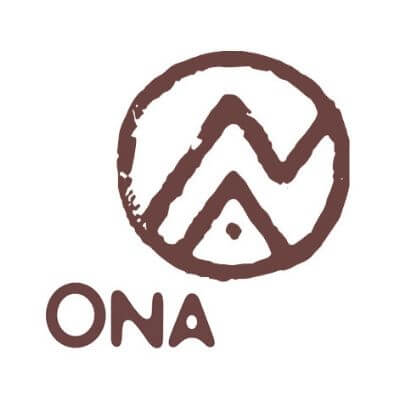 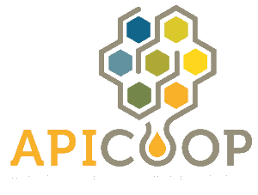 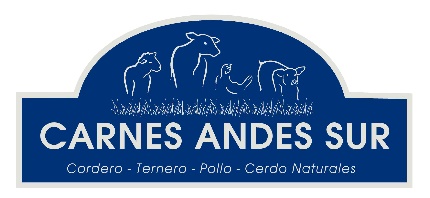 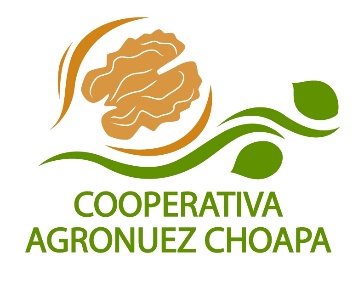 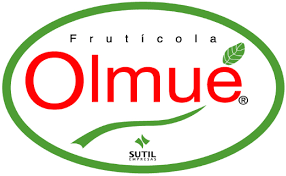 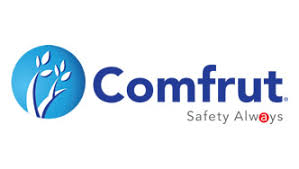 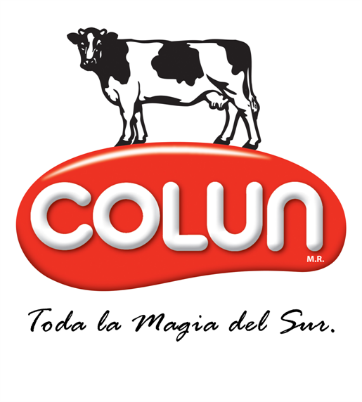 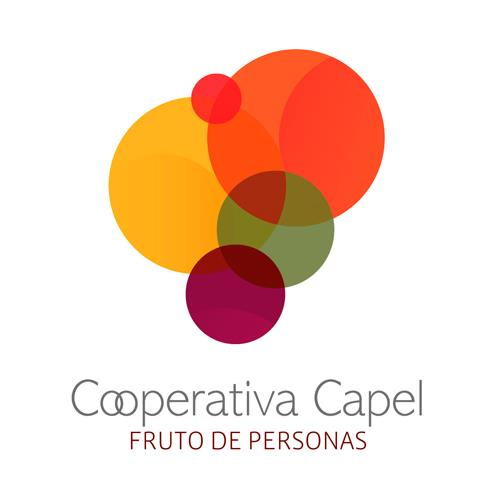 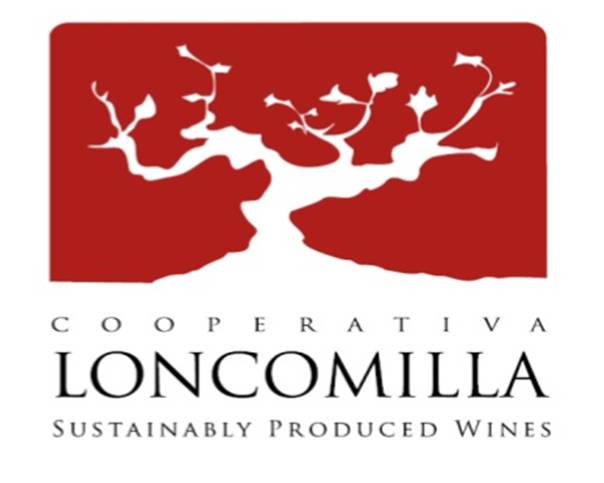 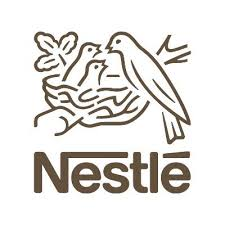 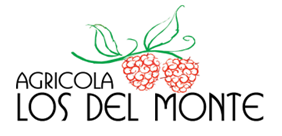 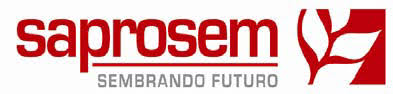 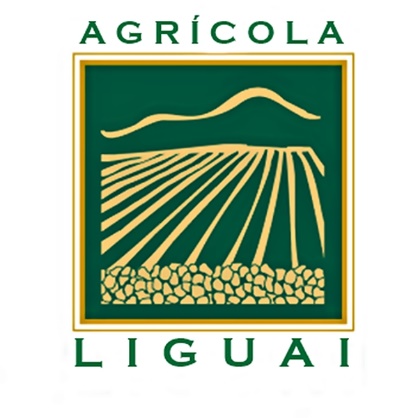 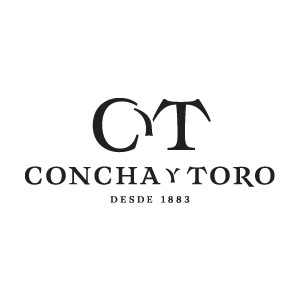 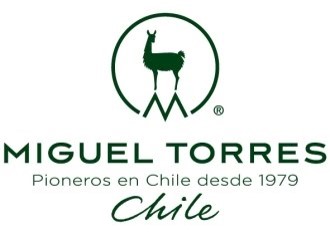 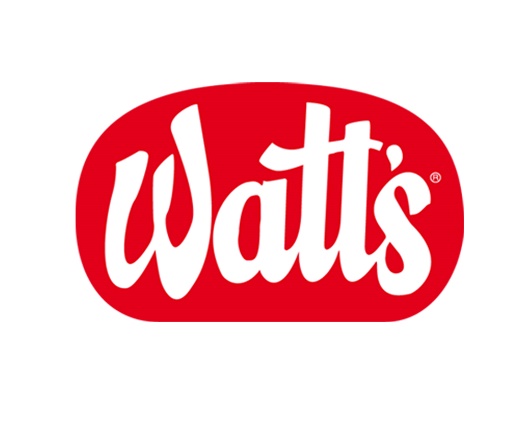 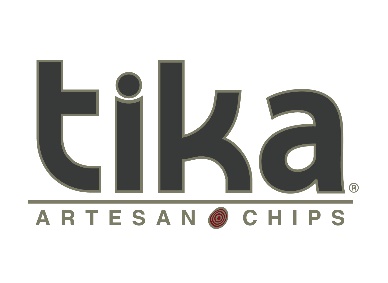 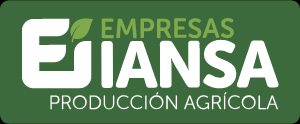 ¿Comercialización?
82% de los agricultores venden a la Empresa durante 2 temporadas seguidas. 
69% de su producción lo venden a la empresa.
Encuesta INDAP aplicada a una muestra de usuarios participantes en alianzas por más de 2 temporadas
¿Satisfacción-Recomendación?
79% de los agricultores satisfechos con la empresa.
76% de los agricultores recomiendan comercializar con la Empresa.
Agricultores le ponen 6,2 a la empresa.
4 de cada 5 usuarios están fidelizados con la empresa
Encuesta INDAP aplicada a una muestra de usuarios participantes en alianzas por más de 2 temporadas
Procedimiento Postulación
EJEMPLOS DE ALIANZAS
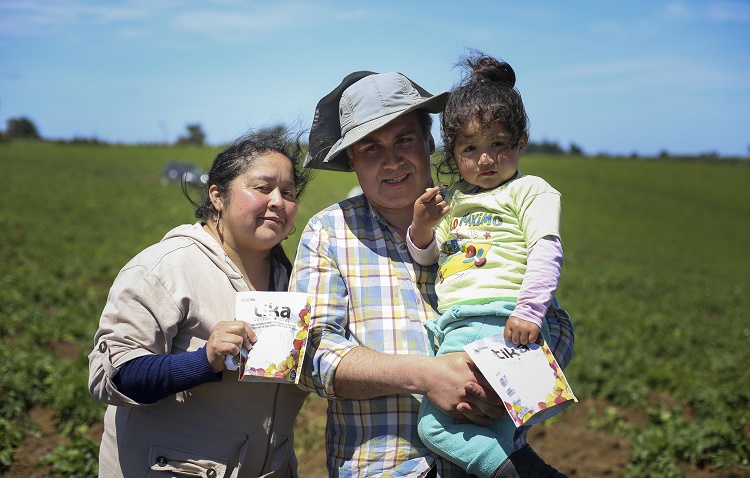 Tika Chips: Alianzas con Productores de Papa Chilota. (Posicionamiento Marca)
COMFRUT: Acceso a nueva variedad de Frambuesas (Diferenciación).
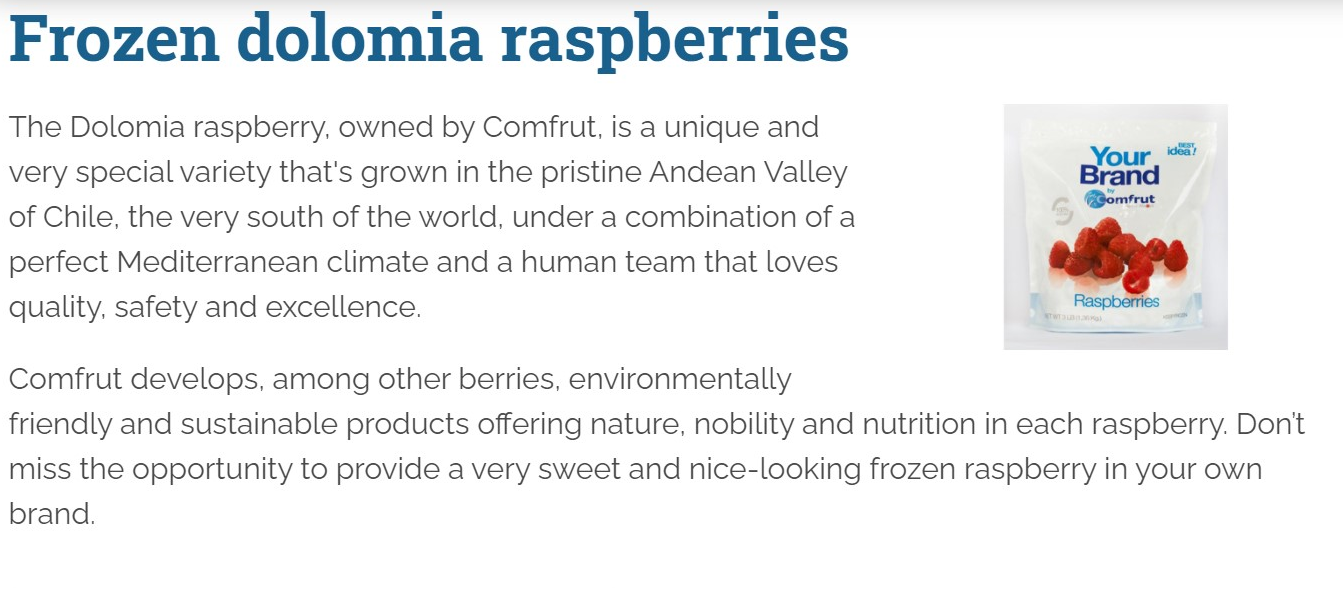 IANSAGRO: Incrementos en producciones de Remolacha a niveles sobre 130 TT, usando Riego tecnificado. (Competitividad)
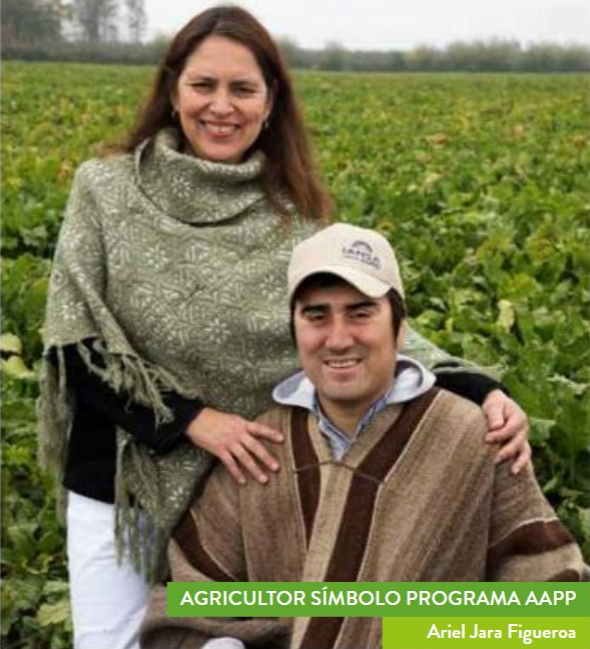 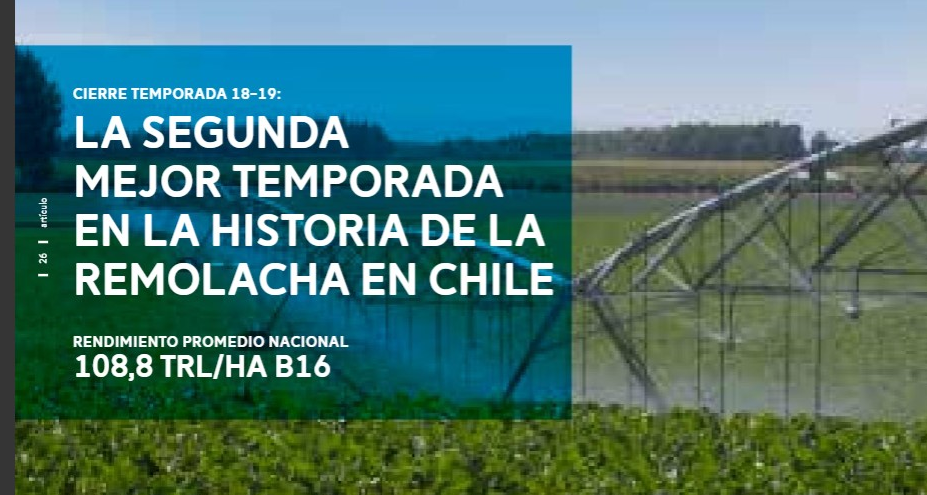 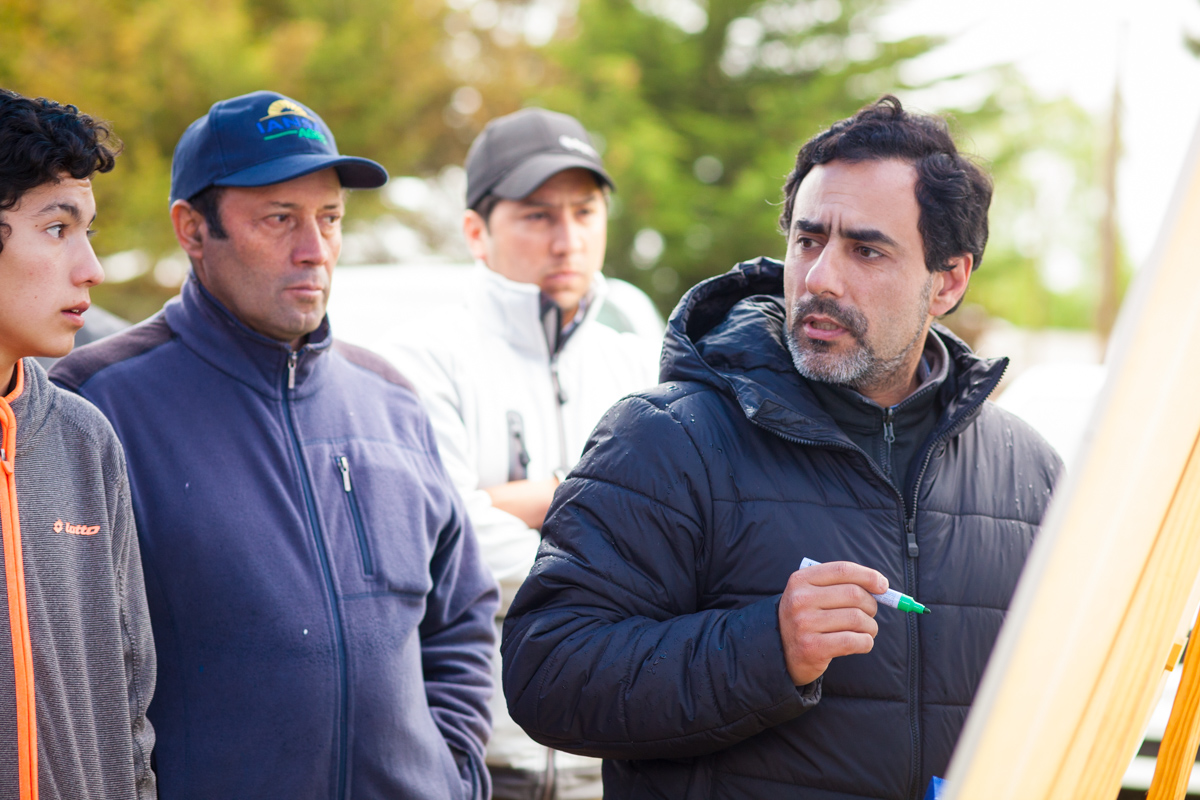 CARNES ANDES SUR: Desarrollo de negocio de Carne Natural (Sostenibilidad)
Montos por usuario
Simulación programa
30 usuarios
Sin asesoría técnica
Poder Comprador gran empresa (>100.000 UF): 50%
Costo Programa anual: $50.000.000